ABG FOR DISCUSSION
Prof G.Bagialakshmi MD UNIT
Asst Prof : Dr N.Ragavan MD
                       Dr Krishnaswamy                          			      Prasad MD
41/M Chronic alcoholic , diabetic for the last 2yrs presented with chief complaints of
 Breathlessness for the past 2 days
Abdominal pain for the past 2 days
HISTORY OF PRESENTING IILNESS
Breathlessness past 2 days.
Present even at rest 
No specific  aggravating or relieving factors
No  orthopnea/PND
No h/o cough with expectoration
History of fever +
No history of chest pain
No history swelling of feet or abdominal distention
H/o abdominal pain -2days
    Upper abdomen
    Pricking in nature 
    Radiating to the back 
No h/o melana , hemetemesis
No h/o constipation/obstipation
No h/0 nausea vomiting or diarrhea
No h/o dysuria
No history of trauma, recent loss of wt/appetite
Past history
K/C/o T2DM on OHA  for the past 1 yr
Not a known case of SHT/PTB/COPD/asthma/IHD,CKD
No previous surgeries
Personal history
Chronic alcoholic and smoker for the past 20yrs
Consumes mixed diet
No iv drug abuse
Normal bowel and bladder habbits
No known drug allergies
On Exmination
Patient was conscious 
Oriented
Tachypnoic
No pallor/icterus/clubbing/cyanosis/pedal edema
Dehydration +
Febrile
PH- 7.24
PCO2-11.3
HCO3-4.7
PO2-103
Na-134
K-4.83
Cl-102
ANION GAP(WITH K+)-32.4
SBC-9.6
ABE-21.9
SBE- -22.1
PO2(A)-136mmHg
A-a-33mmHg
JHwKFLSDFAGFWGFSGSDGSGSFGSGSFGGGGGGGGGGGGGGGGGGGGGGGGGGGGGGGGGGGGGGGGGGGGGGGGGGGGGGGGGGGGGGGGGGGGGG
IVF 0.9%NS @ 1L OVER One hr


IVF 0.9%NS @ 1L Over 2hr


IVF 0.9%NS @ 1L over 4hr


IVF DNS @ 150mL/HR
INSULIN (R) – 6U IV STAT

INSULIN (R) – INFUSION @ 5U/HR- titrated according to fall in blood sugar
Inj KCL 20 Meq was added to each pint of IVF
Rbs chart
ON EXAMINATION
Patient is markedly tachypnoic
Drowsy
No pallor/pedal edema
CVS – S1S2+,No murmer
RS- BAE+,NVBS+
P/A-soft,mild epigastric tenderness+
CNS-drowsy,responding to commands
                PEARL+, DTR B/L +,Plantar b/l flexor
PH- 7.09
PCO2-7.08
HCO3-2.3
PO2-120
Na-137
K-4.74
Cl-109
ANION GAP(WITH K+)-29.3
SBC-6.9
ABE-29.4
SBE- -26.7
Po2-(A)-140mmHg
A-a -19mmHg
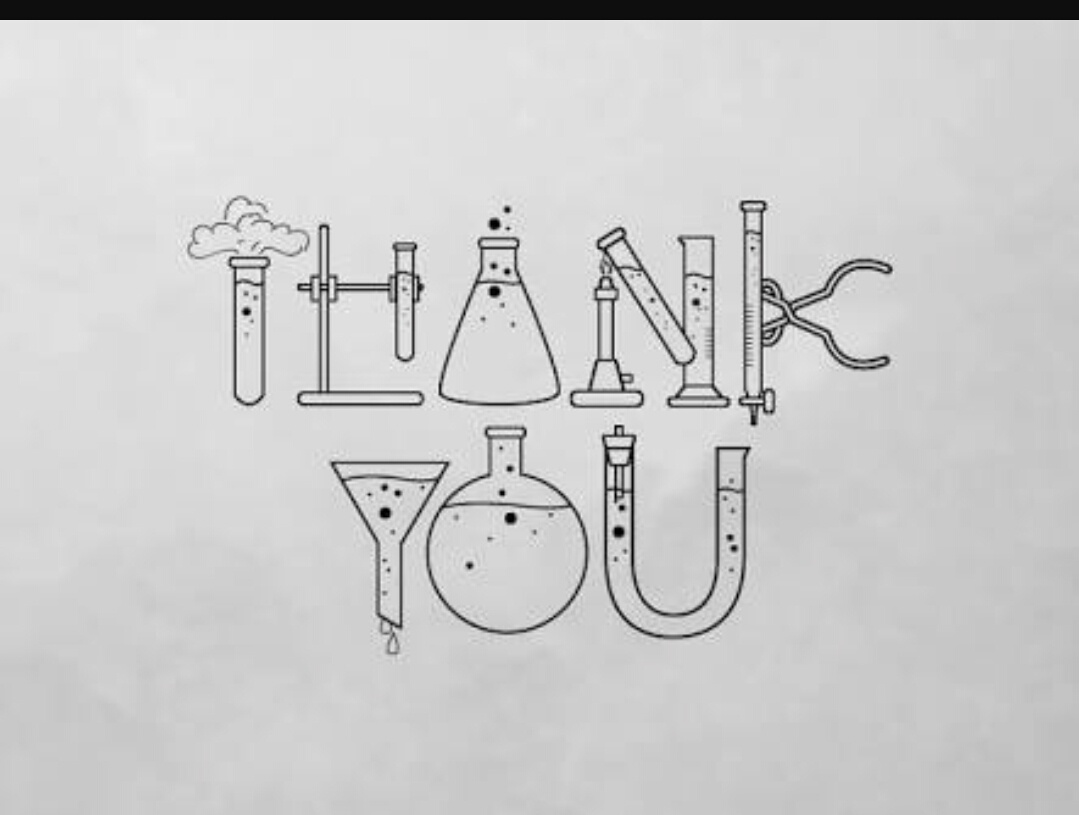